Patient Participation Group
March 2nd 2023
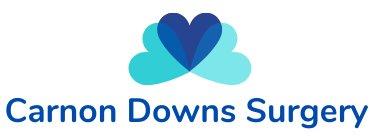 Reigniting the Carnon Downs PPGWelcome and introductions..
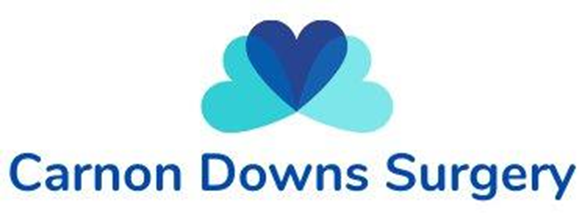 Purpose
To facilitate patients and practice staff working together to share ideas and to help improve the overall experience of using our surgery.
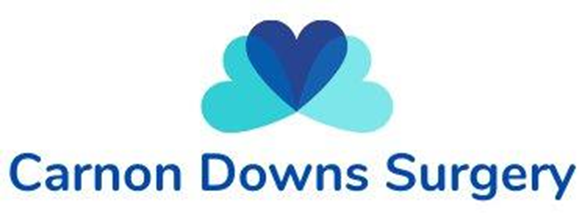 Aims
Help improve patients overall experience of the practice and of attending the surgery.
Maintain an avenue for patients to have a say in how services are planned, developed and evaluated.
Act as a channel in communicating to patients how changes in the NHS will affect service provision and share information on the help available, support groups and networks.
Help the practice understand overall service priorities from a patient perspective.
Strengthen relationships within the patient and practice community.
Encourage engagement with other local community services that would help enhance aspects of the patient's lives.
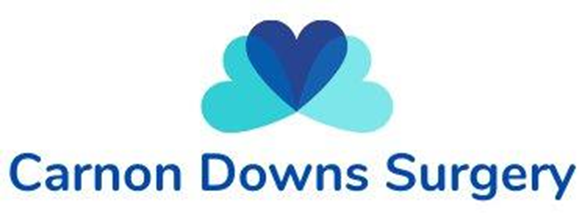 Outcomes
Maintain and improve the quality of care and patient satisfaction
An ongoing relation with patients as proactive partners rather than passive recipients of care.
Improve the overall patient experience
Help target resources, saving time and money.
Establish rewarding and strong relationships for all.
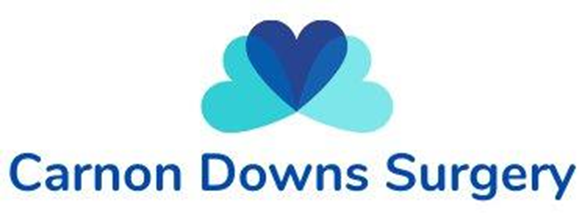 Updates
Locally
Currently have 5 partners and 2 salaried GPs – losing Dr Simpson 31/3/23
A team of 6 clinicians in the nursing team
A Paramedic to support Range of health professionals supporting us through the Coastal PCN
9 Receptionists and 3 Medical Secretaries, Practice Manager and Asst PM
7 treatment rooms
Currently a dispensing practice
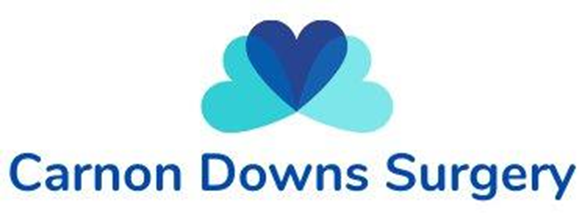 Quick Quiz…
1 How many appointments did we provide in February?
2 How many inbound phone calls do we get each day?
3 What % of our appointments are scheduled within 2 weeks?
4 How many appointments were provided in the last 12 months?
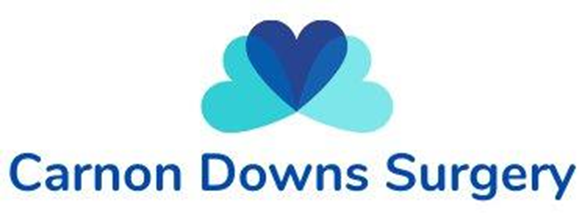 Quick Quiz…
1 How many appointments did we provide in February? 
3,441 in total
2 How many inbound phone calls do we get each day? 
Daily Average was approx. 220 in Feb with a total of 4,396 across the whole month (20 days)
3 What % of our appointments are scheduled within 2 weeks? 
75%. 37% booked on the same day
4 How many appointments were provided in the last 12 months? 
42,041in total (31,089 74% face 2 face, 34% seen on the same day)
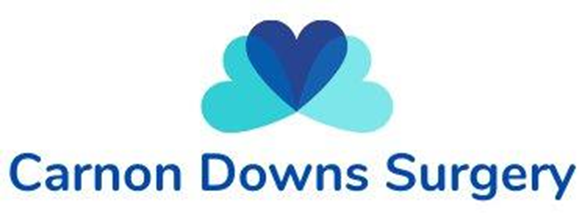 Challenges and Priorities
Priorities:
Stabilising the staff team
Working towards effective collaboration with the PCN network
Identifying areas where we are able to improve our service
Challenges:
Long working days 10+ hours and additional admin/visits/development
Demand/costs are increasing but funding is not rising commensurately
Shortage of Drs increasing pressure/Recruitment is a challenge
Drug availability/delivery issues increasing waiting times
Shortages in Secondary care putting more pressure on Primary care
Public concern heightened by media
Surgeries shutting increasing the need for registering more patients
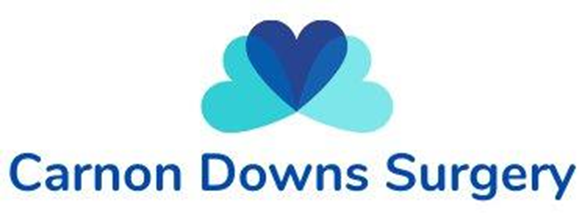 For consideration today
Confirm our statement of purpose and terms of reference for the group.
Agree on a framework for our meetings, frequency, time etc.
Consider membership/representatives
Discuss what information and data we would like at future meetings.
Explore areas of focus
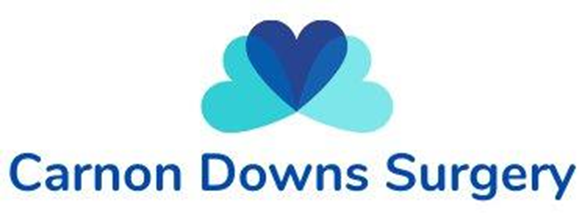 Key areas of focus
Communication channels
Patient journey/experience
Accessibility
Services
Premises
Technology
Wider ARRs roles (Additional Roles to the GPs and Nurses)
Activities/events
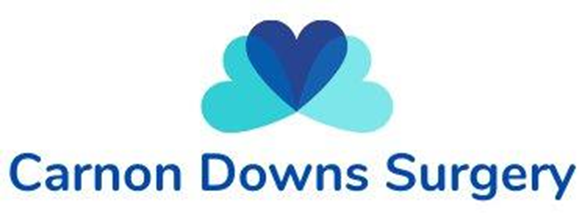 Discussions….
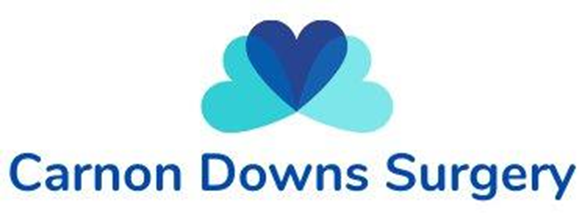 Plan of action…
Targeting an area of focus
Gathering feedback
Presentation of data
Explore options
Implement changes
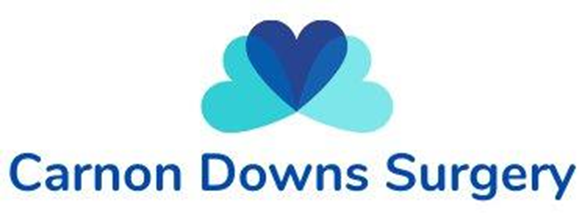